What is Community Housing Network?
A non-profit housing provider formed on the premise that stable housing combined with access to social, health and employment services provides the foundation for treatment, greater self-sufficiency and community engagement.
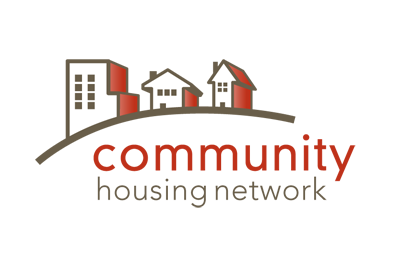 1
Housing First
Few to no programmatic prerequisites
Low barrier admissions 
Tenants have full rights, responsibilities and legal protections
Practices and policies to prevent lease violations and evictions
Supportive services are voluntary but support staff persistently engage tenants to ensure housing stability
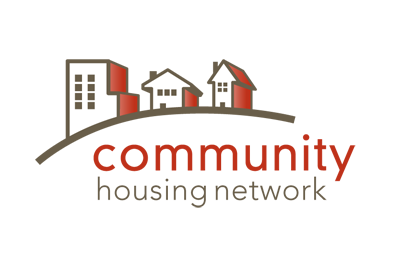 Adapted from Housing First in Permanent Supportive Housing, https://www.hudexchange.info/resources/documents/Housing-First-Permanent-Supportive-Housing-Brief.pdf
2
[Speaker Notes: Core components of Housing First Model
Low barrier admission polices: we “screen-in” rather than “screen-out”
Rapid and streamlined entry into housing: moving people into permanent housing as quickly as possible
Few to no programmatic prerequisites to permanent housing entry: no requirements that the person be sober or compliant with treatment
Practices and policies to prevent lease violations and evictions
Tenants have full rights, responsibilities and legal protections
Supportive services are voluntary but can and should be used to persistently engage tenants to ensure housing stability
The goal is to be flexible to the needs and wants of tenants.]
Harm Reduction
Meets and accepts people on their own terms 
Is something that we all practice regularly
Recognizes homelessness is not a cure for addiction 
Reduces negative consequences of drug use and other high risk behaviors
Is not “anything goes”
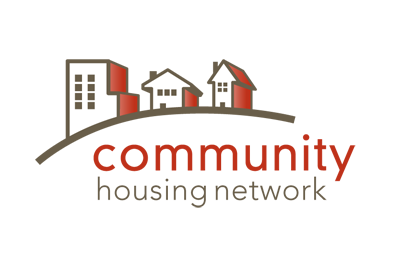 Adapted from Midwest Harm Reduction Institute https://www.heartlandalliance.org/mhri/wp-content/uploads/sites/20/2016/10/Harm-Reduction-Defined-_2_.pdf
3
[Speaker Notes: Many people really struggle with the concept of harm reduction, but as an organization, we need to recognize that harm reduction policies practices are an integral part of a housing first program. 

It is not. . . 
Consent to use drugs
Permission that anything goes
Anti-abstinence

Instead, harm reduction. . . 
Meets and accepts people on their own terms 
Is something all of us regularly practice
Recognizes that drug use might initially be adaptive
Understands that recovery = any positive change. Recovery is a process, and any step forward should be valued. 

So what is harm reduction? Harm reduction tries to reduce the harm associated with a dangerous activity. It focuses on preventing harm rather than the prevention of the activity itself. 
Response to spread of HIV infection among IV drug users. 

And, it might be helpful to think about how all of use harm reduction practices in our everyday life. 
Examples of harm reduction:
Wearing a seat belt
Taking an Uber
Using sunscreen
Following speed limits
Practicing safe sex
Other examples include establishing needle exchange programs or providing Narcan.

What are some examples that you have encountered or suggested? 
Representative payee pays rent first]
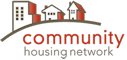 Housing FirstRecovery Next
Making Services irresistible
4
[Speaker Notes: Services are what makes the difference. Otherwise, all we are doing is providing an apartment. For many people, that was not enough to keep them housed.
Services are voluntary for tenants, but not for staff. 
 Services should be user-friendly, driven by tenant needs and individual goals.
 Informal, but regular, engagement and outreach.
 Voluntary but irresistible!

When services are done properly, research shows that tenants will participate at high rates, tenants value autonomy to decide what they participate in, and a low demand is more effective in assisting people with maintaining their housing. 

Voluntary for tenant, but not for us. If we are offering the services that tenants want, they will participate.

The engagement services that we are providing should reflect what people have identified as their service needs.

Service Planning with tenants
Create an active partnership with the tenant
Base plan on the tenant’s specific wants and needs
Offer tenants real options and meaningful choices
Use a strengths-based approach to goal setting
Update plan regularly and/or when needs change
Stay housing focused!

Everyone has a goal; find out what theirs.

The measure of our success is not a person’s change, but it is a vulnerable person’s willingness to open up to us and to work with us. 

Creating the IHSP with tenants
Aim for 2-3 housing goals as described by tenant.
Should include long and short terms goals with timelines.
Include who is going to do what.

Consider including a housing safety plan that reflects the challenges a tenant may face and details of what resources the tenant can access. 

When the tenant enters the program, ask about when they were last housed, what led to them losing their housing and how you can plan together to avoid that happening here.

For tenants who have been in the program, talk about what barriers are causing problems for them to maintain their housing.

Possible goals might be:
I want to pass my next housing inspection.
I want to control my temper so I don’t jeopardize my housing.
I don’t want my drinking to cause me to lose my apartment.
I want to pay my rent on time. Or I want to stop having to pay late fees.
I want to manage a chronic health condition (fill in the blank). You need to identify the impact that the chronic health condition is having on their ability to live independently. 
I want to move.
I want to learn to cook.]
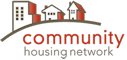 Coordinating Property Management and Supportive Services
Addressing Eviction Prevention
5
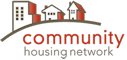 Questions?
Thank you for your time!
Please feel free to ask a question at anytime.

rrubey@chninc.org
(614) 487-6731
6